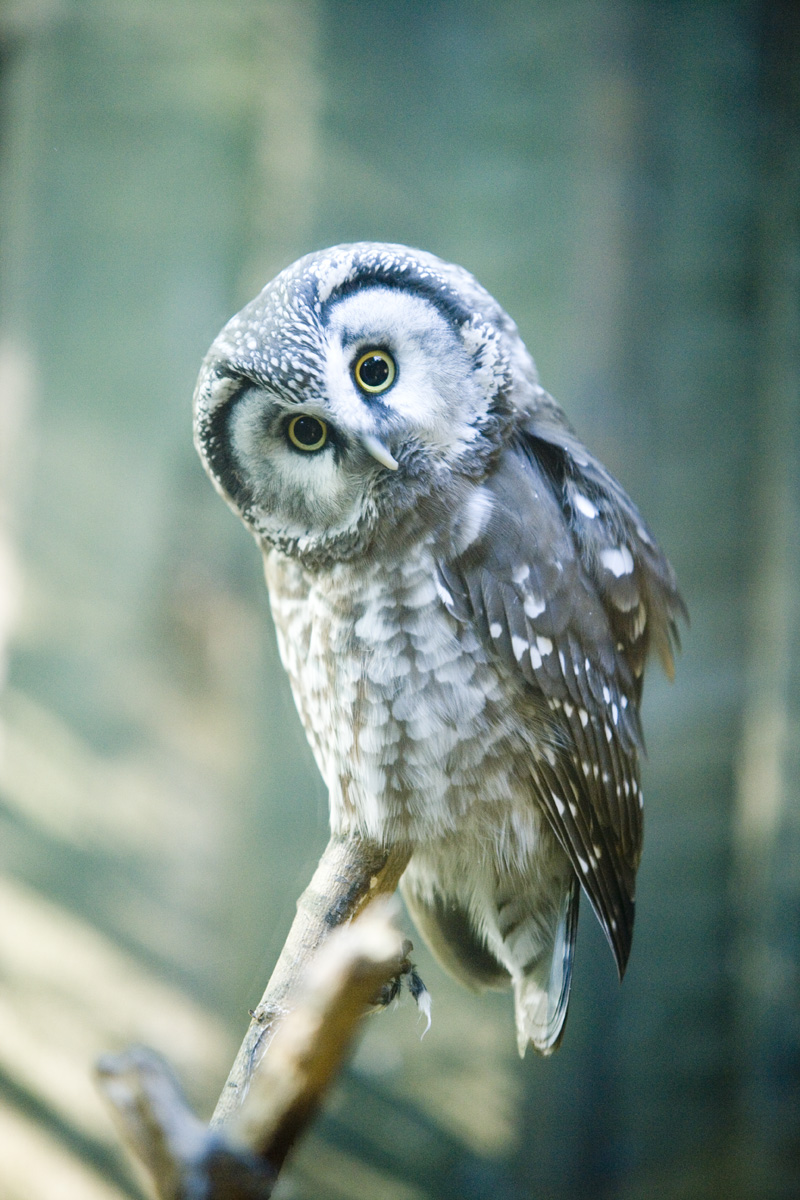 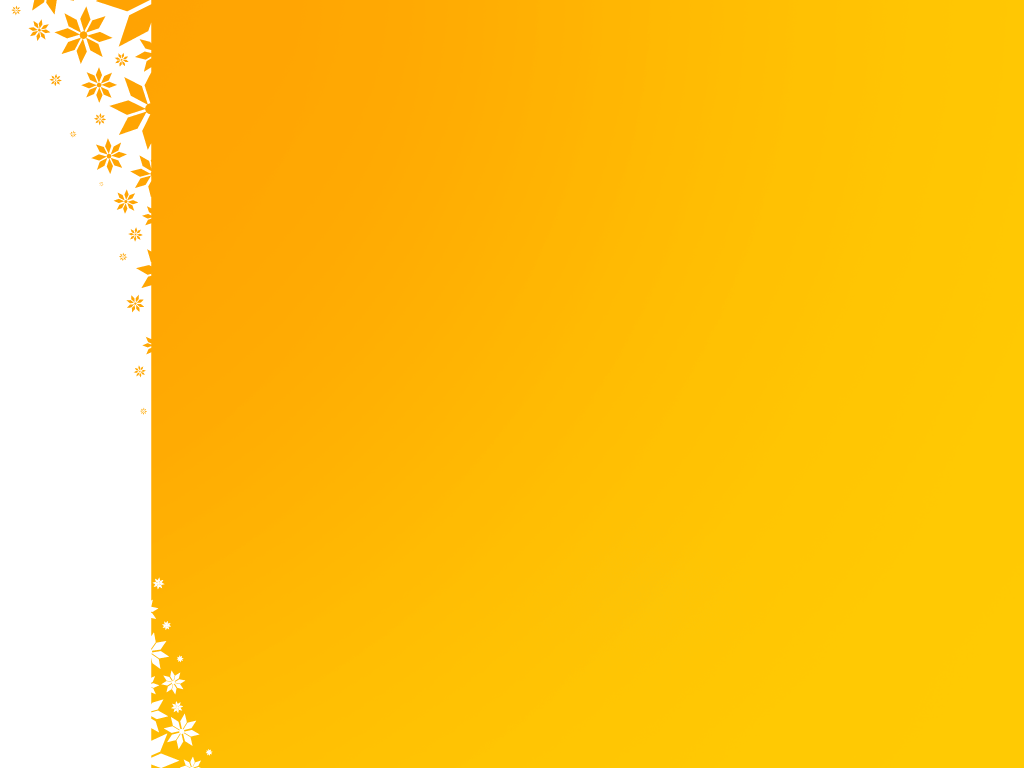 Current Cutting-Edge Estonian Science: Biobank, Satellites and Other Big Ideas from a Small Country
Lecture 2 of course ‘The innovative Estonia’

Arko Olesk
Tallinn University/Postimees
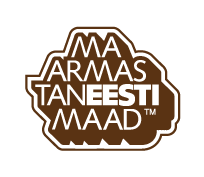 Estonian Science in general
6 universities + a few independent research institutions
29th position in the world (citations per paper)
Fields above world average: environment/ecology, plant & animal science, clinical medicine, molecular biology & genetics, physics, pharmacology & toxicology, psychiatry/psychology
[Speaker Notes: https://www.youtube.com/watch?v=4O3mY8QkvQ4]
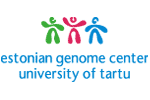 Estonian Biobank
50 000 donors (5% of adult population)
Genetic research
Personalized medicine
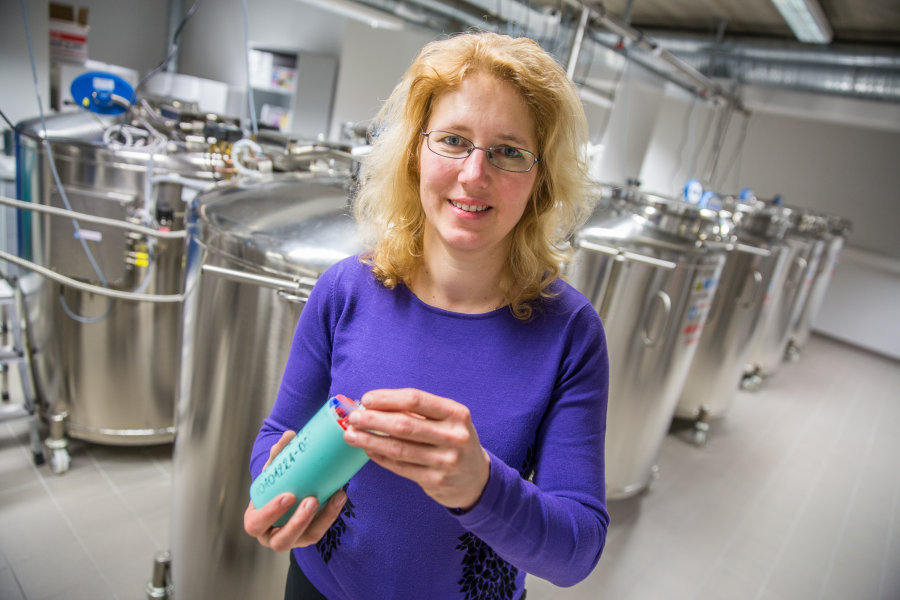 Archaeogenetics
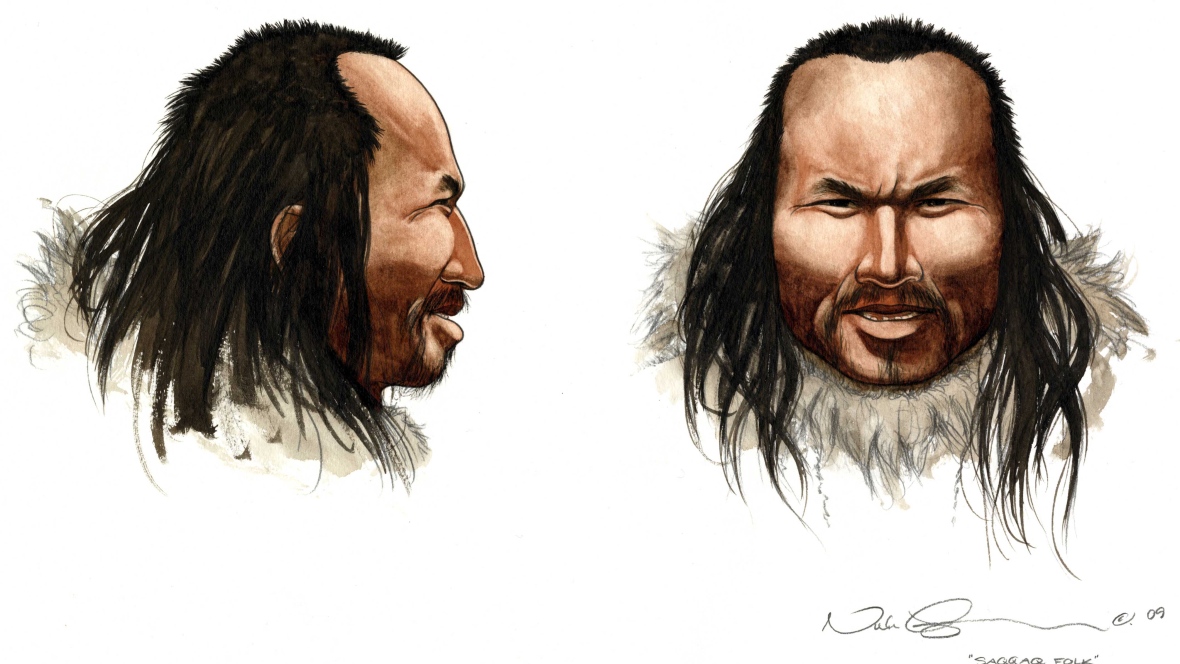 Ancient human migration
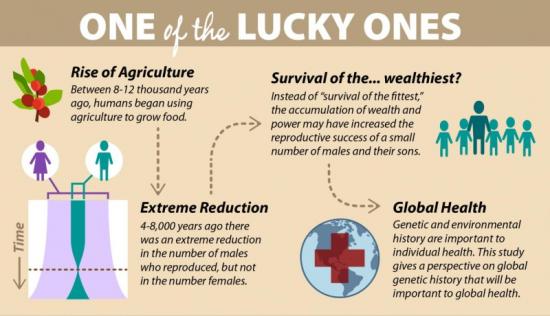 EstCube-1
Cubesat standard
Launched in 2013
Experiment with electric solar sail
Space research
Galactic filaments
Remote sensing
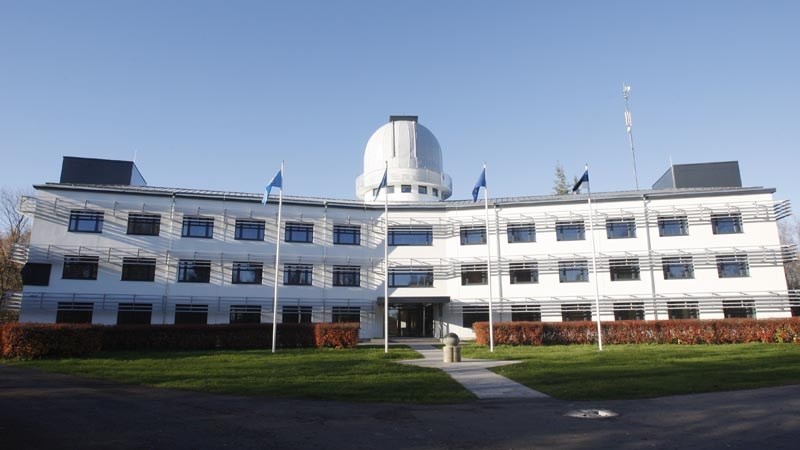 Ecology
Biodiversity patterns (plants and fungae)
Dark biodiversity
Biotic interactions
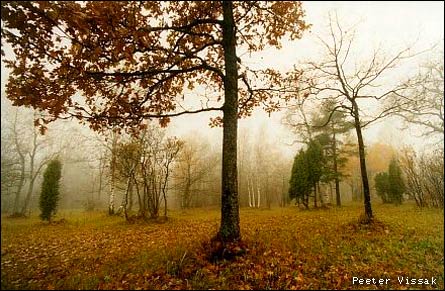 Laelatu wooden meadow
Plants and climate change
Plant stress
‘smell of forest’
Humidity manipulation
Cloning for medicines
Genetically modified cloned cows
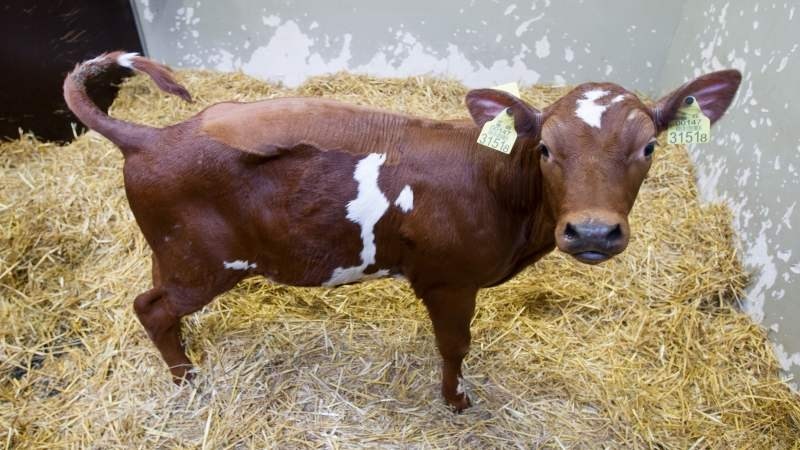 Underwater robots
Archaeology turtle 
Fish with articifial lateral line
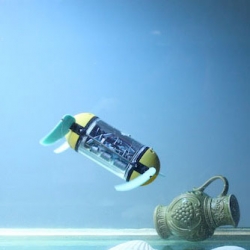 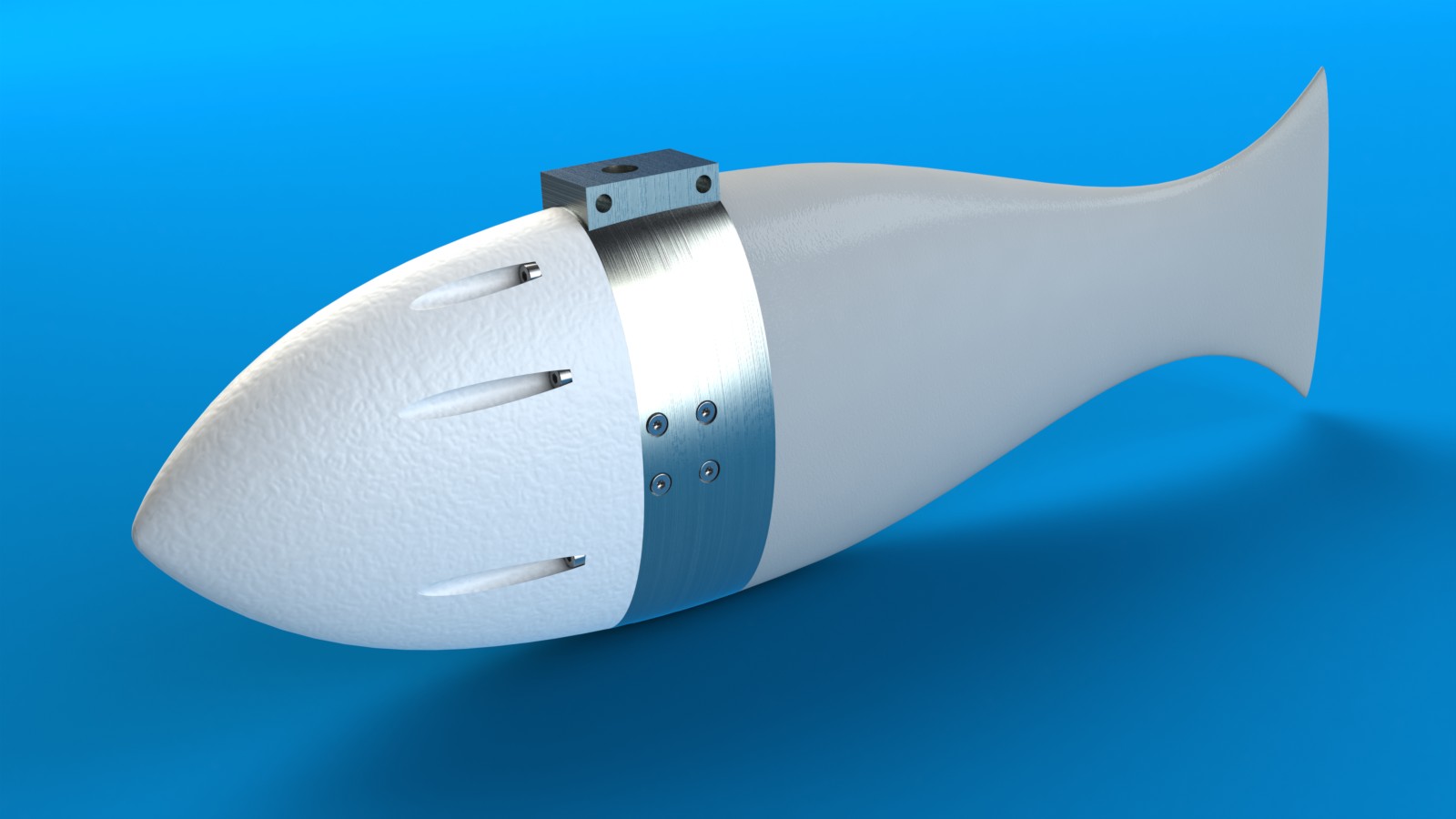 [Speaker Notes: https://www.youtube.com/user/BioroboticsTTU; https://www.youtube.com/watch?v=K6aoolg9f2M]
Artificial muscles
electromechanically active polymer materials

And a house that unpacks itself
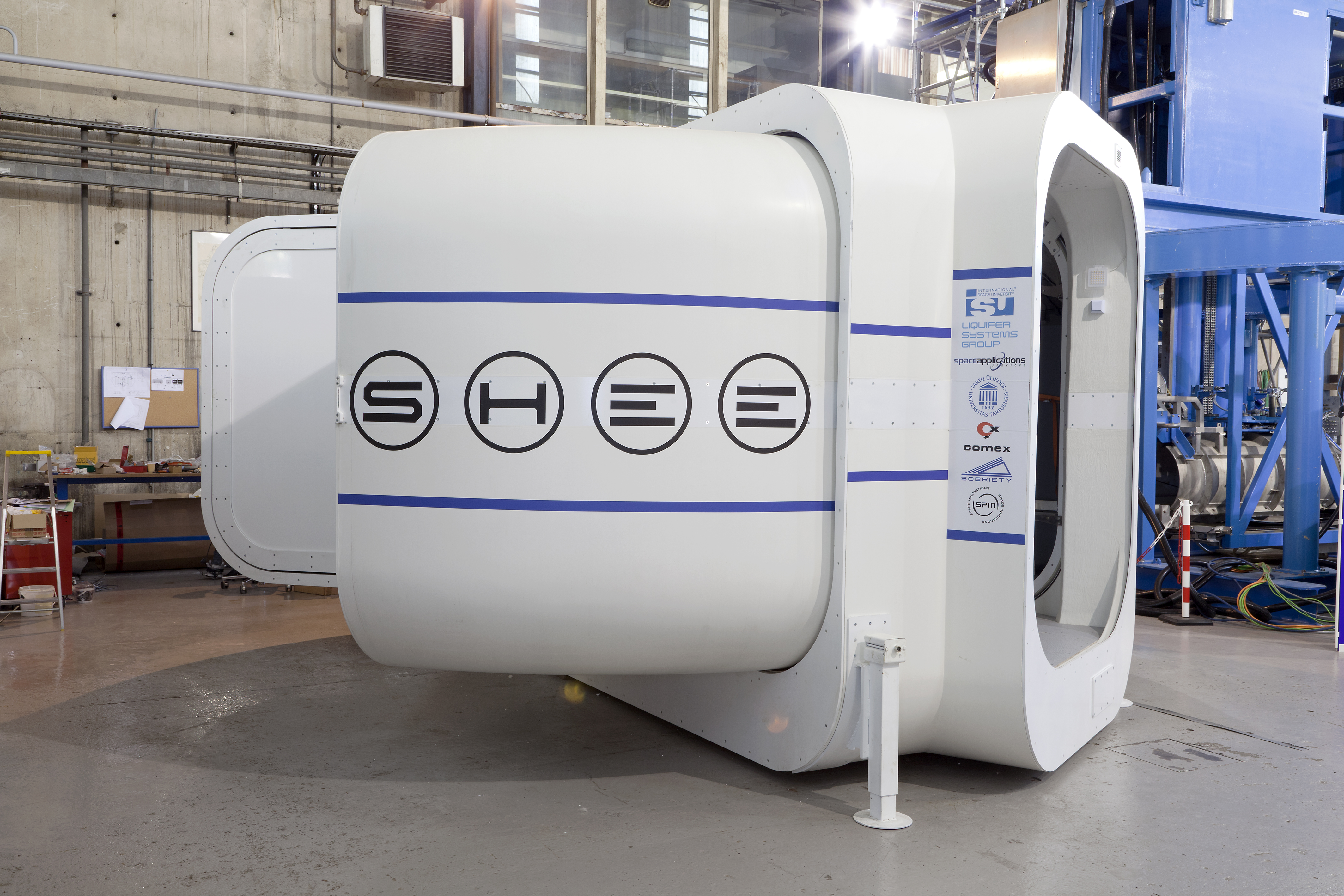 [Speaker Notes: https://www.youtube.com/channel/UC186z2gc0XiLh12hNvPZdUQ]
Sharemind
Allows computing encrypted data
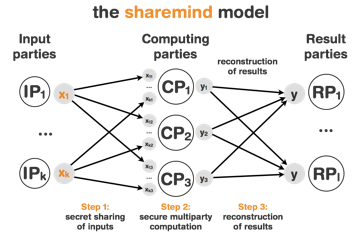 [Speaker Notes: https://vimeo.com/63275377]
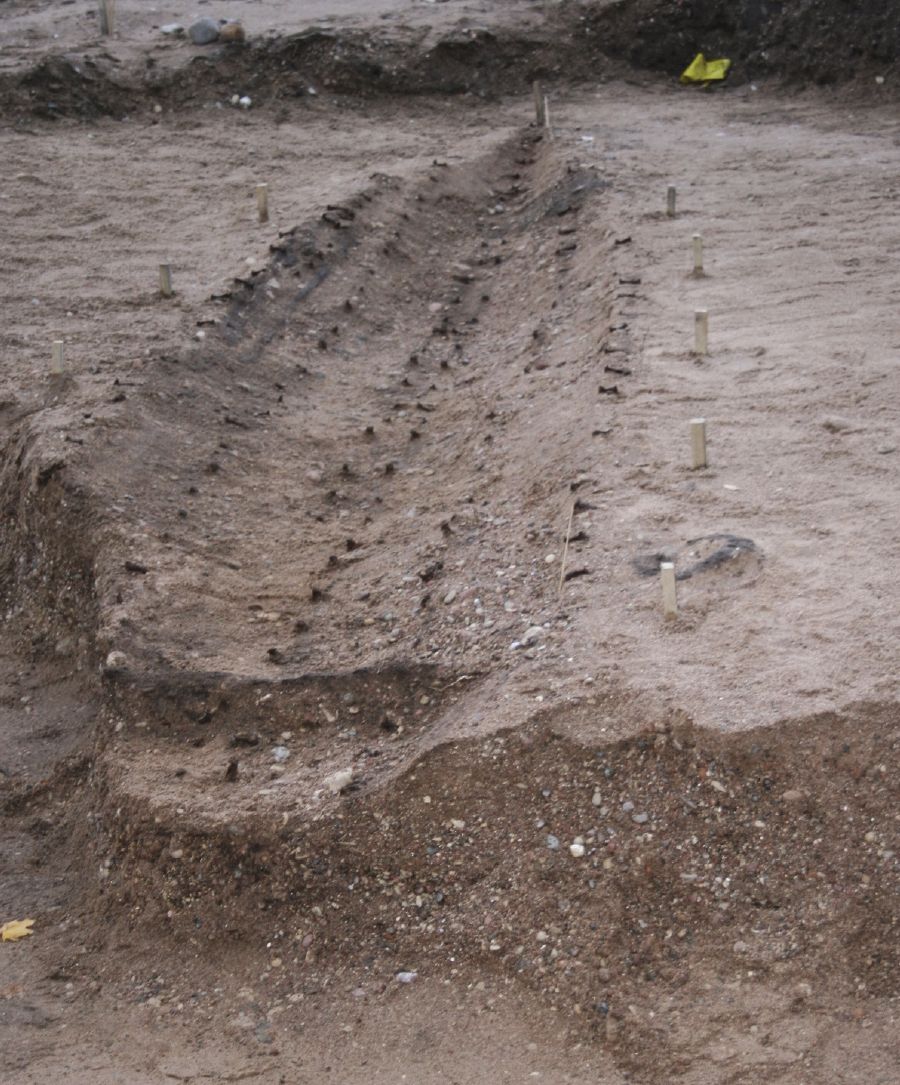 Salme warrior ship
2 pre-viking (8th century) boats
Battle and burial
Spatial mobility of people
travel, urban geography and segregation
mobile positioning based methods
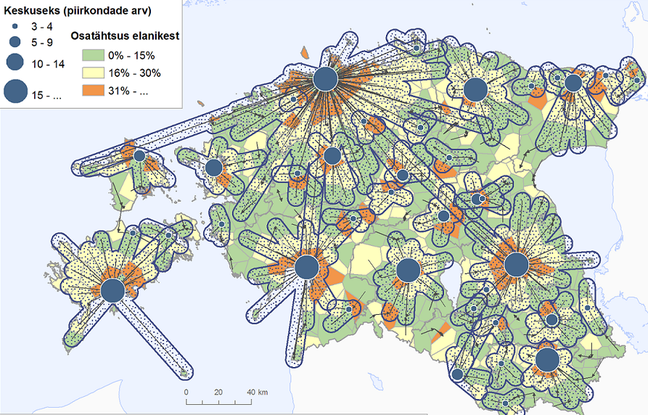 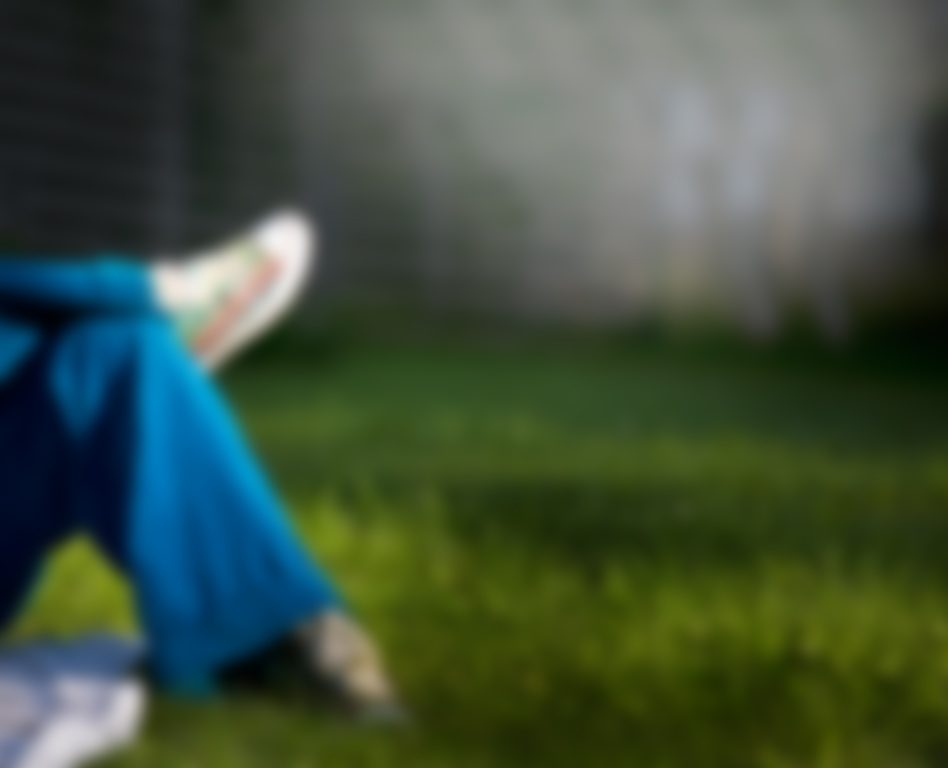 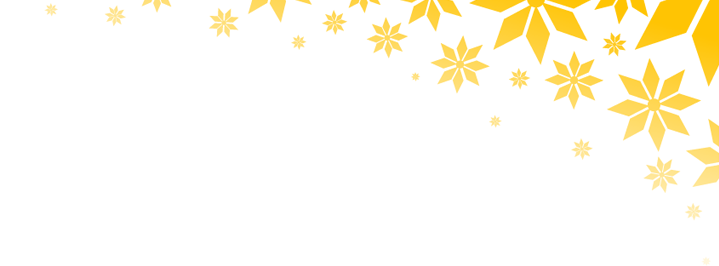